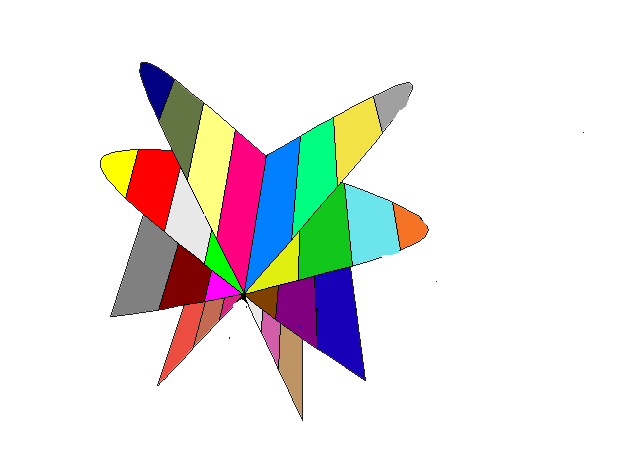 «Базы данных – кошмар для зоолога? Или…» (Часть 3)
С.Г. Медведев 
18 января 2021 года
Роль электронных информационных ресурсов
Компьютерные базы данных (БД) могут обеспечить сохранность и доступность для разных пользователей первичной информации этикеток коллекционных экземпляров, полевых дневников и учетных записей журналов с целью ее последующего анализа и обобщения
Отчасти решает проблему сохранения информации 
Преемственность фаунистических и таксономических исследований 
Необходимо как сохранение коллекционных фондов, так и развитие электронных форм хранения соответствующей информации
СОЗДАНИЕ МУЛЬТИФУНКЦИОНАЛЬНОЙ СИСТЕМЫ
Обобщенные данные
Необобщенные данные
Литературные данные
Данные полевых сборов
Данные из коллекций
Структурирование данных средствами БД
Обобщения на основе структурированных данных
Особенности информации БД
Источник данных в фаунистических исследованиях
Структурированные данные
Первичные данные
таксономия
Коллекции (этикетки)
распространение
Унификация
Литературные источники
биотопы
Полевые данные (дневники)
сезонность
Анализ
Особенности информации БД
Источник данных в фаунистических исследованиях
таксономия
Коллекции (этикетки)
распространение
Унификация
Литературные источники
биотопы
сезонность
Полевые данные (дневники)
Первичные данные
Структурированные данные
Сохранение первичных данных в БД в аутентичной форме (фотографии этикеток и т.д.)
Сверка результатов с исходными данными
Анализ
ОСНОВНЫЕ ПОЛОЖЕНИЯ
Коллекционные БД должна хранить два типа данных:
Данные «как они есть» в первоисточнике
Данные интерпретированные текущим анализом (словари и классификаторы)
Инструменты работы с БД должны обеспечивать поэтапность ввода информации
Возможность работы операторов возрастающей квалификации
Возможность детализации информации
Прообраз таблиц БД может быть создан средствами Excel
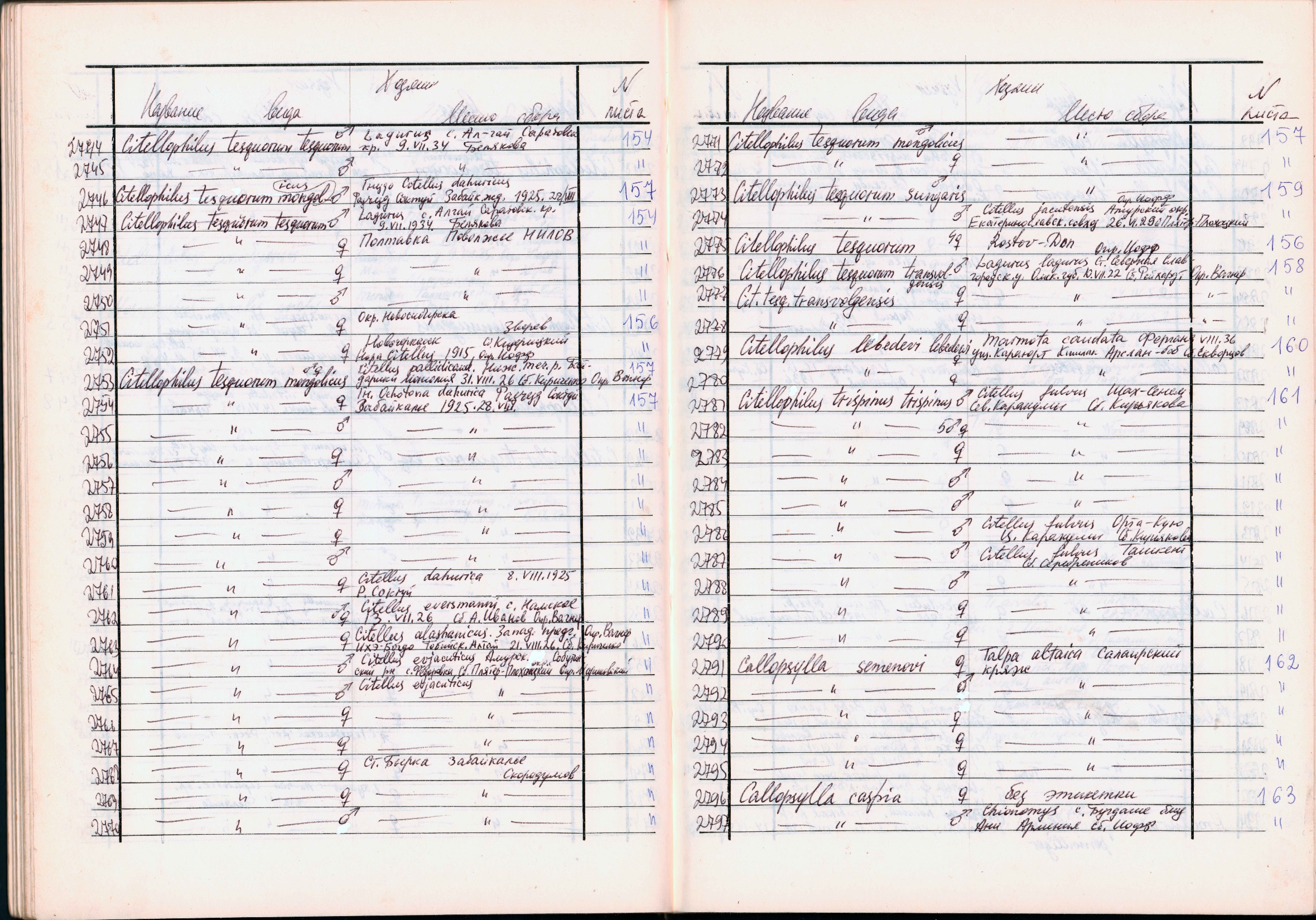 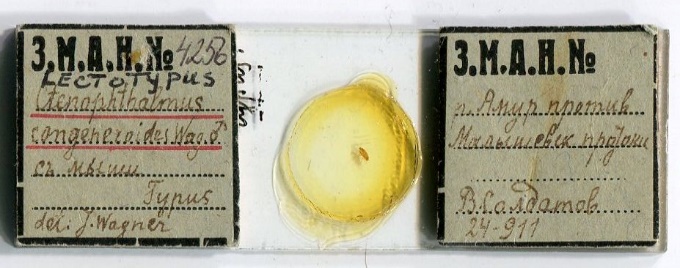 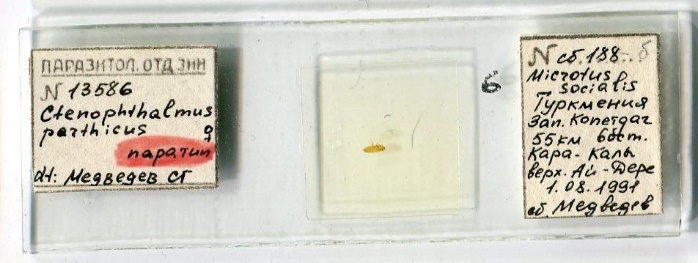 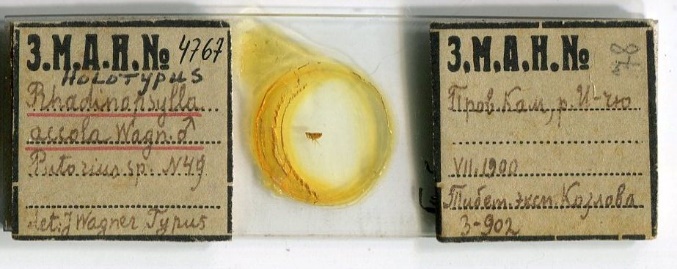 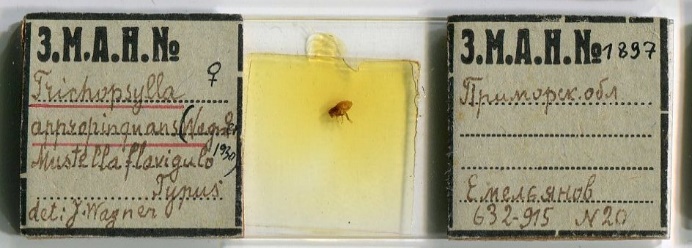 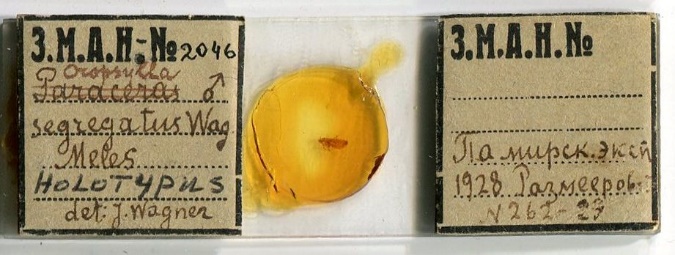 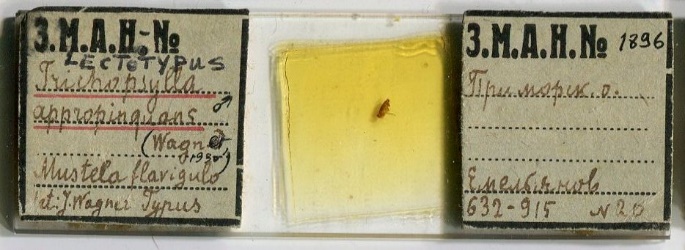 Неточности, отмечаемые в указаниях мест и времени находок видов, приводят к неоднозначной трактовке исходных данных в процессе их структурирования 
Проблема может быть решена, если в БД наряду со структурированной информацией «аналитического назначения» будет сохраняться первичная информация близкая к аутентичной 
Она послужит справочным ресурсом для перепроверки результатов интерпретации первичной информации
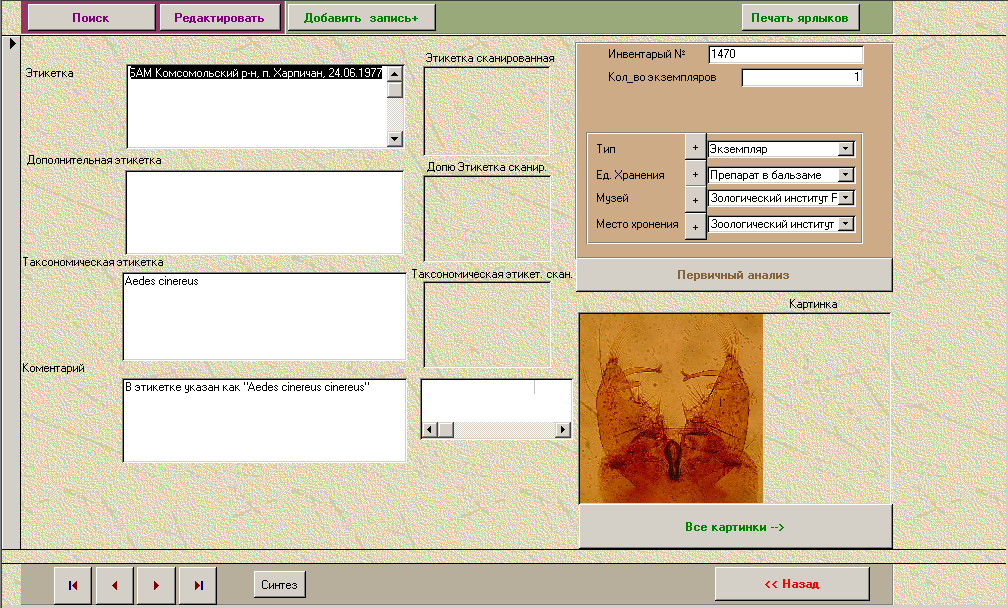 Компьютерная БД по кровососущим насекомым и иксодовым клещам Северо-Запада России
БД была разработана в СУБД Access 
Выбор СУБД Access обусловлен исключительно широким распространением приложения Microsoft Office среди пользователей в России 
Разработана специальная программа для импорта данных из Excel-файла в базу данных в СУБД Access 
Объем БД, содержащей информацию о кровососущих членистоногим Северо-Запада России, составляет в настоящее время более 3500 записей
Картосхема растительности была создана на основе данных космической съемки
МУЛЬТИФУНКЦИОНАЛЬНАЯ СИСТЕМА ПО КРОВОСОСУЩИМ НАСЕКОМЫМ
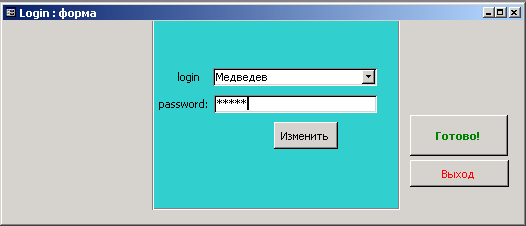 Протоколирование авторства всех операций
[Speaker Notes: В разрабатываемой ИАС по кровососущим насекомым, реализован ряд методических подходов, направленных на всесторонне информационное обеспечение исследований в области систематики и фаунистики.  В частности, в ИАС по кровососущим насекомым протоколируется авторство и время выполнения всех основных операций по вводу данных.]
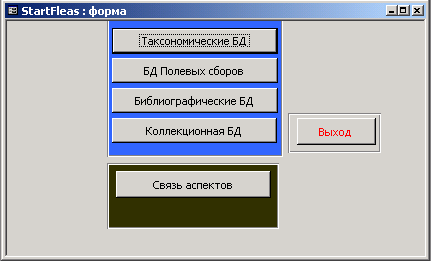 Возможность обобщения информации коллекций, полевых сборов и литературных источников
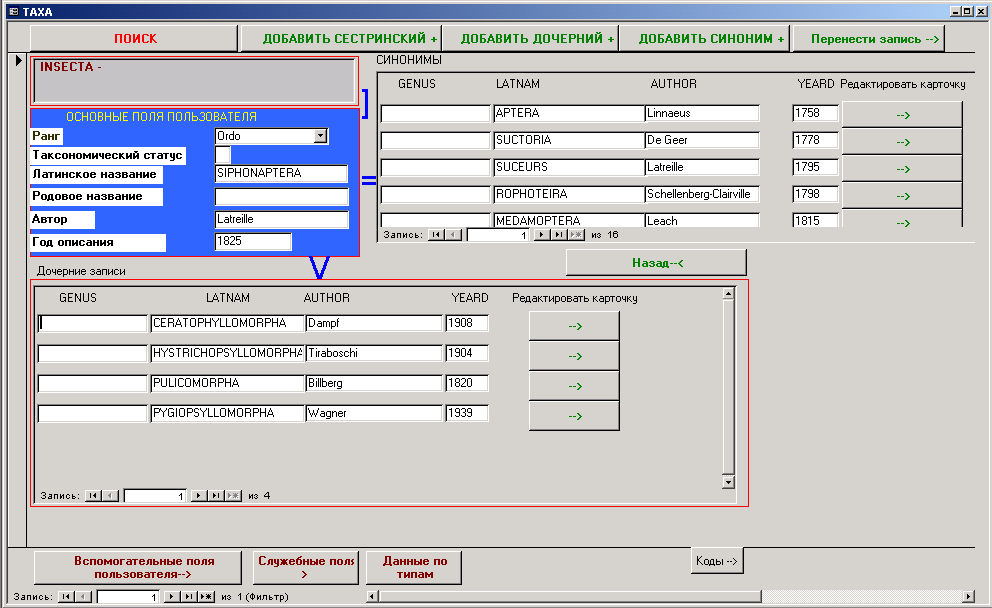 Применение в качестве средства структурирования классификаторов
Возможность использования различных классификаторов понятий и терминов, касающихся одного аспекта
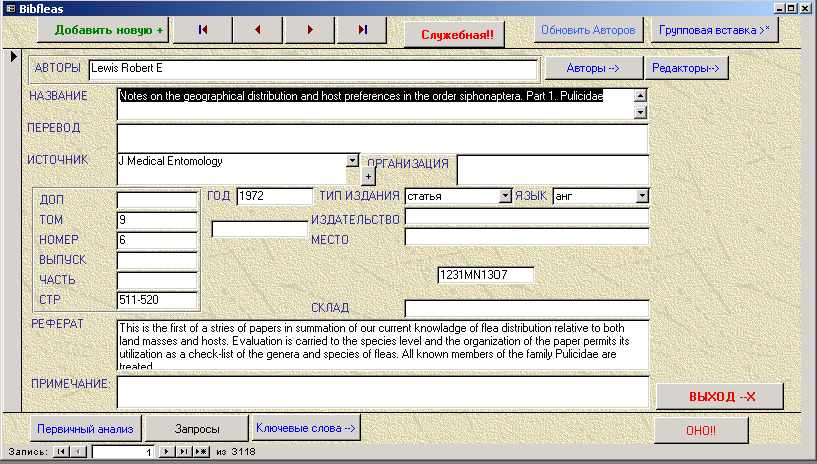 Возможность сохранения специфических особенностей информации каждого типа
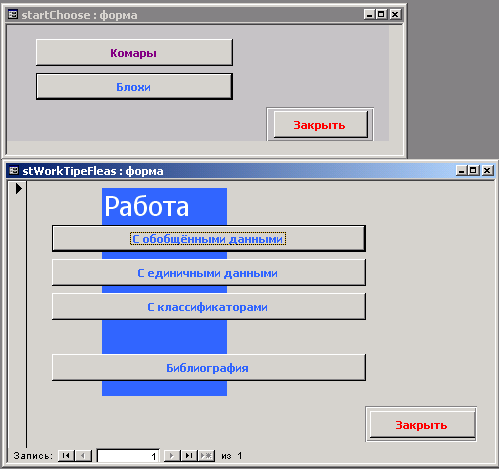 Возможность работы как с обобщенными, так единичными данными
1-й этап: точка привязки мест сборов
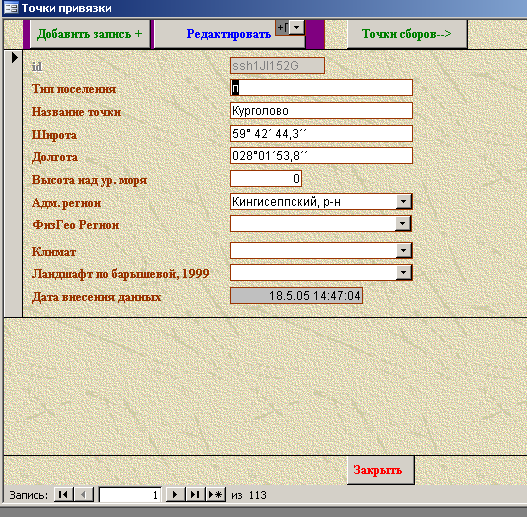 2-й этап: точка сборов
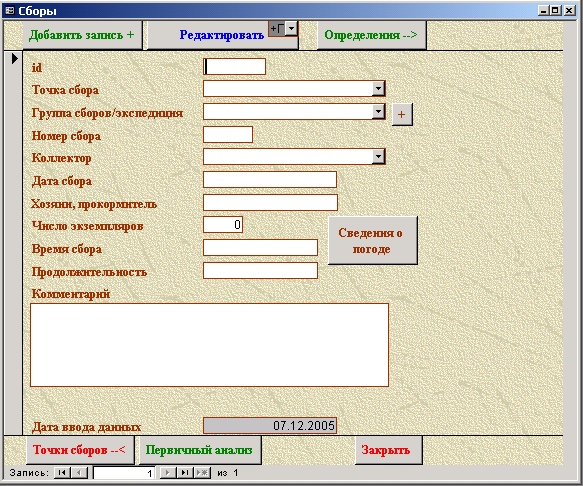 3-й этап: Определение видовой принадлежности
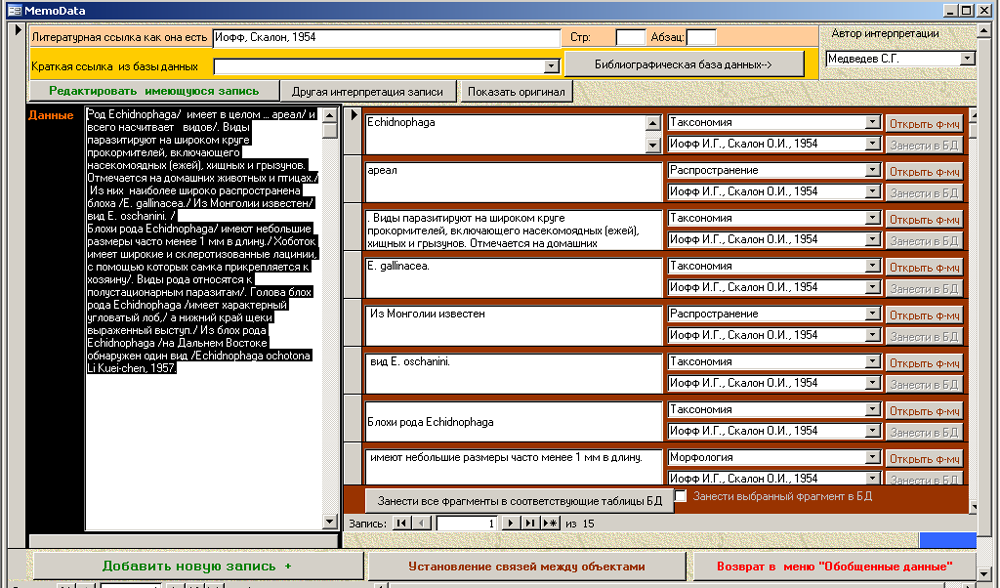 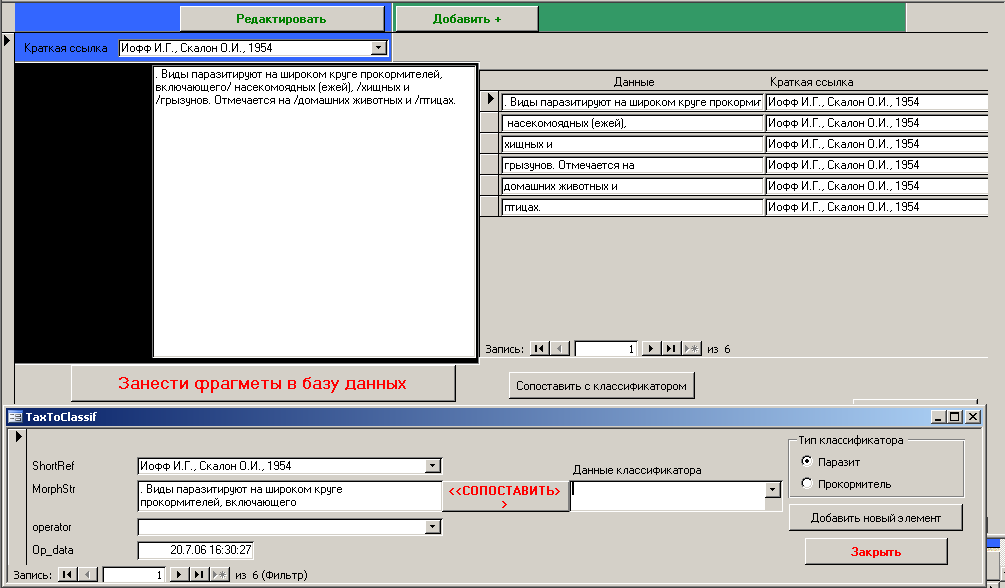 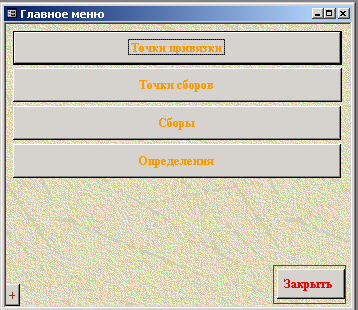 Поэтапное структурирование исходных данных (возможность постепенной детализации анализа)
Аспект 2
Аспект 1
Аспект 1
Аспект 3
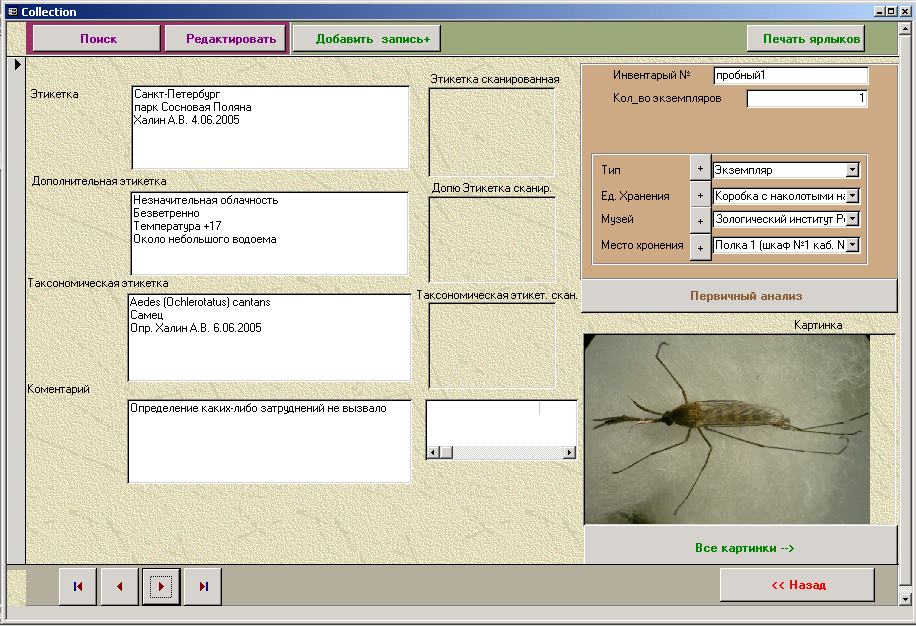 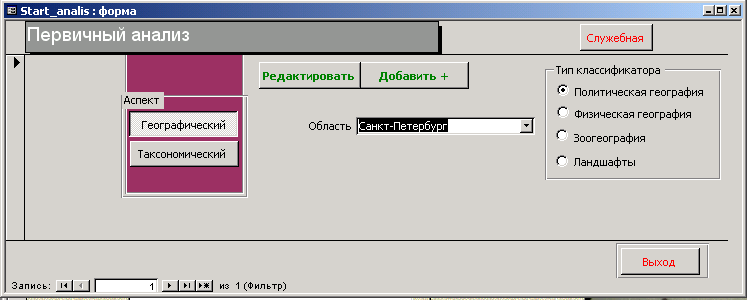 Последовательное связывание аспектов
Возможность сохранения данных как они есть (архивация данных)
Трудности внедрения БД в практику фаунистических исследований обуславливают необходимость применения на первых этапах их создания хотя бы электронных таблиц Excel. 
Накоплен опыт применения групп взаимосвязанных таблиц Excel 
В качестве средства унификации и структурирования разнообразной по форме информации в данных таблицах широко используются подстановочные списки (словари)
Дельта Невы              ДН
Елагин о-в                  ДНЕЛА
Васильевский о-в      ДНВАС
Ctenocephalides          CT
C.felis                          CTFEL
C. canis                       CTCAN
Felis	FE
F. canadensis	FECAN
F. domesticus	FEDOM
ДНВАС
CTFEL
FEDOM
Pasit_Name
Geo_Name
Host_Taxon
Host_Taxon
Pasit_Name
Geo_Name
Host_Taxon
Host_Taxon